ZAŁOŻENIA REFORMYJEDNOSTEK POMOCNICZYCHWROCŁAWIA
Wrocław 2009
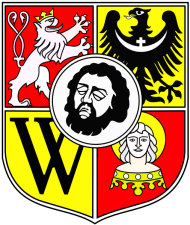 by MM i SH
1. Cele reformy i jej geneza
Należy dążyć do jak największego zaangażowania obywateli i wspólnot lokalnych w życie społeczne i podejmowanie decyzji dotyczących wspólnoty. 

Ocena aktualnego stanu i funkcjonalności JPG wskazuje na niską efektywność obecnej formuły w procesie zarządzania miastem i włączania obywateli w procesy decyzyjne. Rady i Zarządy Osiedli dysponują dziś ograniczonymi kompetencjami oraz są słabo umocowane ustrojowo i organizacyjnie, co sprawia, że trudno odgrywać im istotną rolę w rozwiązywaniu problemów mieszkańców. 

Reforma jest wymogiem przyjętej strategii miejskiej „Wrocław w perspektywie 2020 plus”, w której zapisano m.in. „Rolę rad osiedlowych w wysoko zurbanizowanych obszarach należy przedefiniować tak, aby mogły się skoncentrować na rozwijaniu kapitału społecznego wspólnot lokalnych”; oraz: „Wchłonięte, ale wciąż słabo zintegrowane miejscowości powinny rządzić się same i ewoluować w stronę elementów aglomeracji”

Wrocławiowi zależy na wytwarzaniu w obrębie miasta subcentrów, które będą w stanie odciążyć (w pewnym stopniu) administracyjne i psychologiczne znaczenie ścisłego centrum.
1. Cele reformy i jej geneza
Istnieje pewna ilość zadań publicznych, które będą realizowane lepiej, jeśli weźmie za nie odpowiedzialność społeczność dzielnicowa. Są to zadania, które z uwagi na lokalność i skalę są trudne do rozpoznania z poziomu ogólnomiejskiego, ponieważ dotyczą spraw nie wykraczających poza obszar jednej części miasta. Planowanie i monitorowanie wykonania tego typu zadań na poziomie dzielnicy mogłoby być bardziej efektywne, tańsze, lepsze i szybsze. Co więcej często są to niewielkie zadania, które jednak w dużym stopniu wpływają na jakość życia mieszkańców (np. zagospodarowanie skwerów, remonty dróg osiedlowych).	
	
Przyznanie realnych kompetencji samorządom dzielnicowym pozwoli na efektywniejszą realizację misji strategicznej miasta. Równocześnie umożliwi większy udział czynnika odpowiedzialności obywatelskiej za jakość życia. Nie oznacza to, że w ramach Wrocławia powstanie kolejny szczebel samorządu terytorialnego. Chodzi przede wszystkim o włączenie obywateli w procesy decyzyjne dotyczące bezpośrednio ich otoczenia,

Nowy system jednostek pomocniczych nie ograniczy politycznej roli władz miasta. Będzie za to elementem, który zagospodaruje „pole nieuprawiane”.
2. Zadania Dzielnic
Dzielnica wyposażona będzie we własny samorząd, który będzie odpowiedzialny za realizację zadań dzielnicy. Organami dzielnicy będą Rada – wybierana w wyborach powszechnych oraz Zarząd (organ wykonawczy powoływany przez Radę).
	
Dzielnice powinny wykonywać zadania o znaczeniu ściśle lokalnym. Można założyć, że zakres zadań dzielnic nie musi być zestandaryzowany, a dopasowany do specyfiki dzielnicy i możliwości poszczególnych społeczności. W niniejszym projekcie założono, że dzielnice wykonywałyby zadania w ramach następujących grup:
zadania podstawowe (wykonywane bezpośrednio przez organy  dzielnicy)
planowanie zadań lokalnych  (są to zadania o znaczeniu lokalnym, zapisane w budżecie miasta i wykonywane przez jednostki miejskie; rolą dzielnicy byłby udział w procesie decyzyjnym przy projektowaniu budżetu miasta w zakresie zadań lokalnych)
zadania powierzone i zlecone.
2. Zadania Dzielnic
Zadania podstawowe. 
     Byłyby to katalog zadań, które wykonywałyby bezpośrednio dzielnice, a zatem odpowiadałyby za ich planowanie i realizację. Zadania te byłyby finansowane w ramach planu finansowego dzielnicy, uchwalonego przez jej Radę. (Podobnie jak 	obecnie realizację tych zadań odbywałaby się ze środków z subwencji ogólnej dla JPG oraz środków zadaniowych). Do zadań podstawowych należałyby minimum:

Prowadzenie zadań z zakresu porządku i estetyki dzielnicy (akcji porządkowych, programów edukacji ekologicznej itp.)

Prowadzenie zadań z zakresu animacji społeczności lokalnej oraz lokalnych wydarzeń kulturalnych (w tym festynów, konkursów, projektów edukacyjnych i kulturalnych na terenie dzielnicy itp.)

Zadania z zakresu komunikacji z mieszkańcami (np. wydawanie biuletynu i prowadzenie serwisu www, stanowiących forum informacji o istotnych kwestiach dotyczących życia dzielnicy itp.)

Wydawanie opinii i wnioskowanie do organów miasta w zakresie katalogu spraw dotyczących dzielnicy (urealnienie dzisiejszych kompetencji osiedli) oraz praca w przedstawicieli dzielnicy w komisjach do odbiorów inwestycji lokalnych itp.
2. Zadania Dzielnic
Planowanie zadań lokalnych. 
	Byłby to ogół zadań publicznych o znaczeniu lokalnym, które zakresem nie wykraczają poza obszar dzielnicy (co oznacza, że sposób ich realizacji lub poniechanie nie ma większego znaczenia dla innych dzielnic). Może to być np. odpowiedzialność za tereny zielone, dróżki osiedlowe, zadania z zakresu utrzymania ładu i porządku, budowy, remontu i modernizacji ulic oraz chodników i oświetlenia, remontów, modernizacji i zagospodarowania podwórek, wnętrz międzyblokowych, skwerów, terenów zielonych itp. oraz na tworzenie zieleńców i skwerów wraz z małą architekturą itp. Zadania te z zasady muszą być realizowane przez jednostki miejskie. Rolą samorządu dzielnicy byłby w tym przypadku udział w procesie decyzyjnym czyli określanie priorytetów dotyczących zadań lokalnych, które potem znajdywałyby odzwierciedlenie w budżecie miasta (załączniki dzielnicowe), a następnie uczestnictwo w procesie monitorowania ich realizacji.
2. Zadania Dzielnic
Zadania powierzone i zlecone. 
	Byłyby to zadania wynikające z:
Indywidualnych porozumień zawieranych przez dzielnicę z miastem np.  prowadzenie lokalnej biblioteki, itp. Już dziś istnieje przepis pozwalający na powierzanie zadań przez miasto osiedlom, ale jest to zapis martwy z uwagi na nieprzygotowanie strukturalne JPG z jednej strony i niechęć administracji do takich rozwiązań z drugiej.  

Programów dzielnicowych, uchwalanych przez Radę Miejską. W tym zakresie proponuje się sformułowanie kilku programów (np. w obszarach kultury, bezpieczeństwa itp.). Po spełnieniu pewnych warunków na równych zasadach dzielnice mogłyby w nich partycypować. Przykładem już działającego programu tego typu jest element programu poprawy bezpieczeństwa – czyli strażnik osiedlowy. Inny przykład to funkcjonujący już dziś program inicjatyw lokalnych.

Partycypacji w realizacji programów realizowanych na poziomie miejskim, w których dzielnice mogłyby mieć swój udział. Dobrą propozycją może być wprowadzenie w ramach programu współpracy miasta z organizacjami pozarządowymi priorytetu dotyczącego zadań realizowanych przez NGO w skali dzielnicy (np. kluby seniora). Proponuje się, aby przedstawiciele dzielnicy uczestniczyli w takim wypadku w procesie wyboru i monitorowania realizacji tego typu zadań.
3. Dlaczego Dzielnice zamiast Osiedli
Na pytanie czy nie wystarczy zwiększenie uprawnień obecnych 48 osiedli, nasuwa się odpowiedź, że owszem jest możliwe przekazanie większych kompetencji obecnym osiedlom, ale nie będą to tak istotne zadania jakie można by zadać dzielnicom (choćby ze względu na rozdrobnienie środków finansowych na 48 budżetów) 

Aby dać duże kompetencje należy poprawić jakość radnych osiedlowych poprzez m.in. redukcję globalnej liczby mandatów z ~800 do ~250

W skali miasta coraz trudniej zebrać 800 kandydatów do Rad Osiedli

Urząd Miasta nie obsłuży silnych 48 osiedli. Wiązałoby się to ze zwiększeniem zatrudnienia o około 60 osób

Gierek zamienił 17 województw na 49 aby osłabić ośrodki lokalne ;-)
4. Kryteria podziału na Dzielnice
Należy przygotować mapę podziału Wrocławia na dzielnice z zachowaniem kryteriów urbanistycznych, społecznych oraz w miarę jednolitej normy dotyczącej ilości mieszkańców.

Jednocześnie można dostosować lokalizację Komisariatów Dzielnicowych Policji, Sądów, Urzędów Skarbowych oraz MOPS-ów do nowego podziału administracyjnego
5. Najważniejsze elementy reformy
Nowelizacja Statutu Wrocławia – wprowadzenie dzielnic (uchwała RM)
Przygotowanie podziału na dzielnice (zadanie UM)
Uchwalenie statutów dzielnic (uchwała RM)
Nowelizacja przepisów dotyczących ordynacji wyborczej, diet radnych JPG (uchwały RM)
Nowelizacja uchwały dotyczącej procedury uchwalenia budżetu
Zarządzenia wykonawcze Prezydenta
Rozwiązania organizacyjne w UM
Przygotowanie pakietu szkoleń dla działaczy dzielnicowych. Wprowadzenie procedur i zwyczajów dotyczących współpracy (rozwiązania miękkie).